Ask not what you can do for EFA. Ask what EFA can do for you.
With exploratory factor analysis, the evaluator can:
provide a cleaner story
improve survey design
find relationships among variables
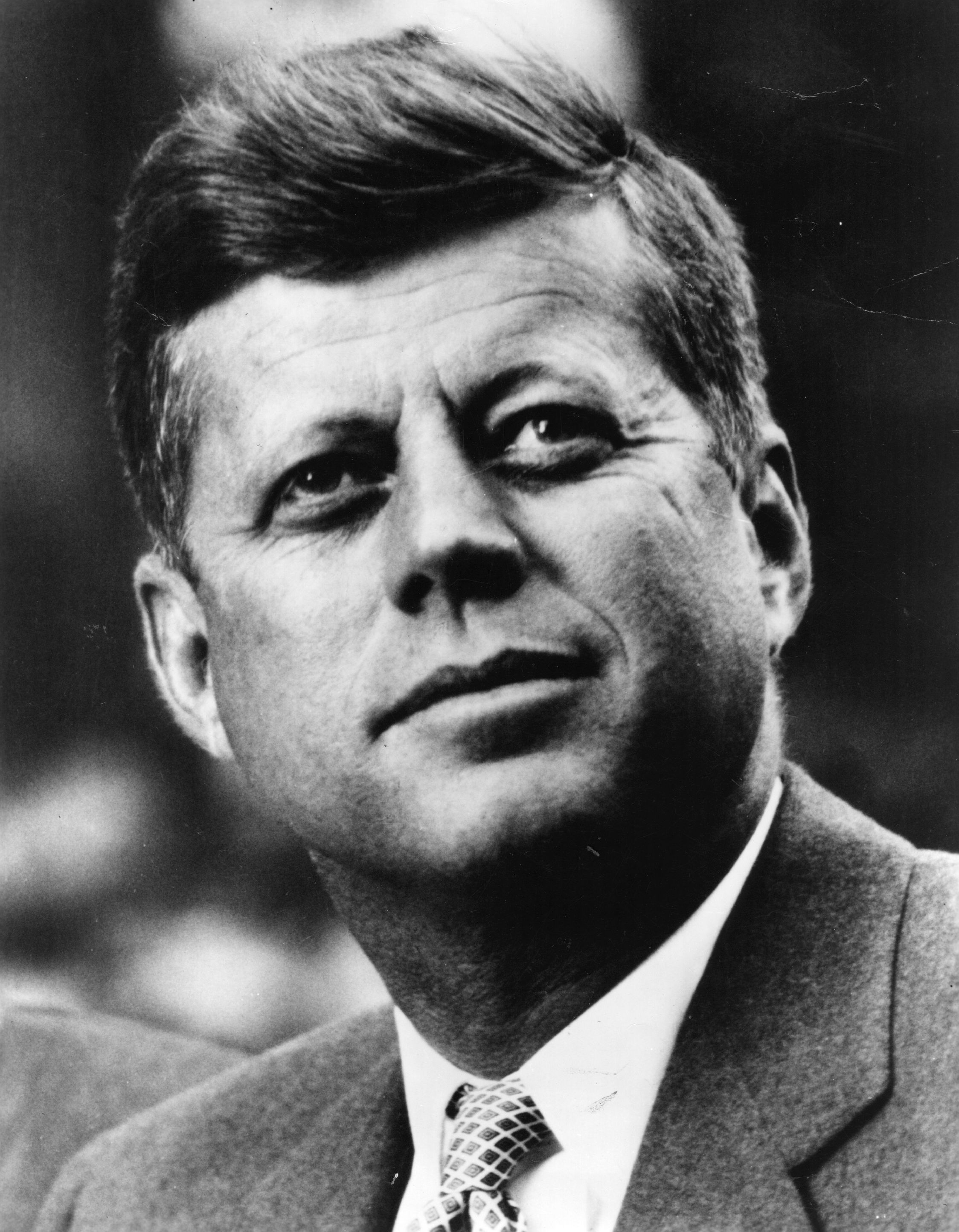 To learn what EFA can do for you,
check out OPEG summer statistic workshop (June 19 at Otterbein University) at http://www.opeg.org